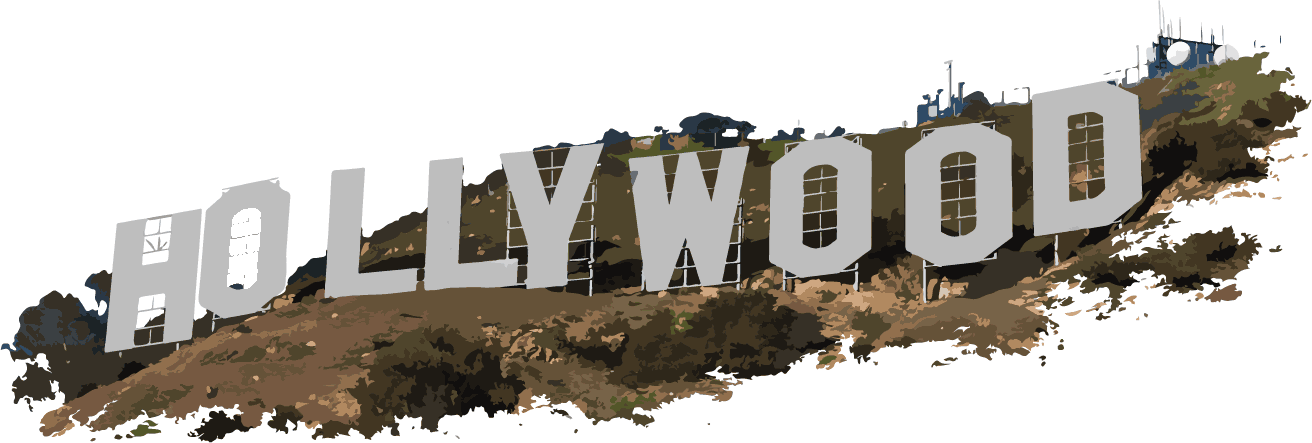 Heights
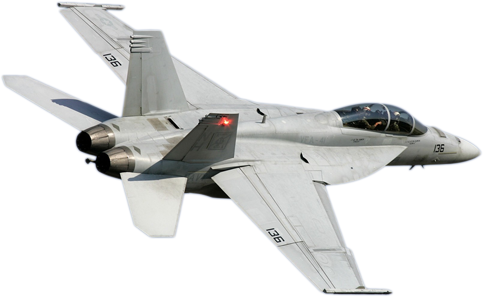 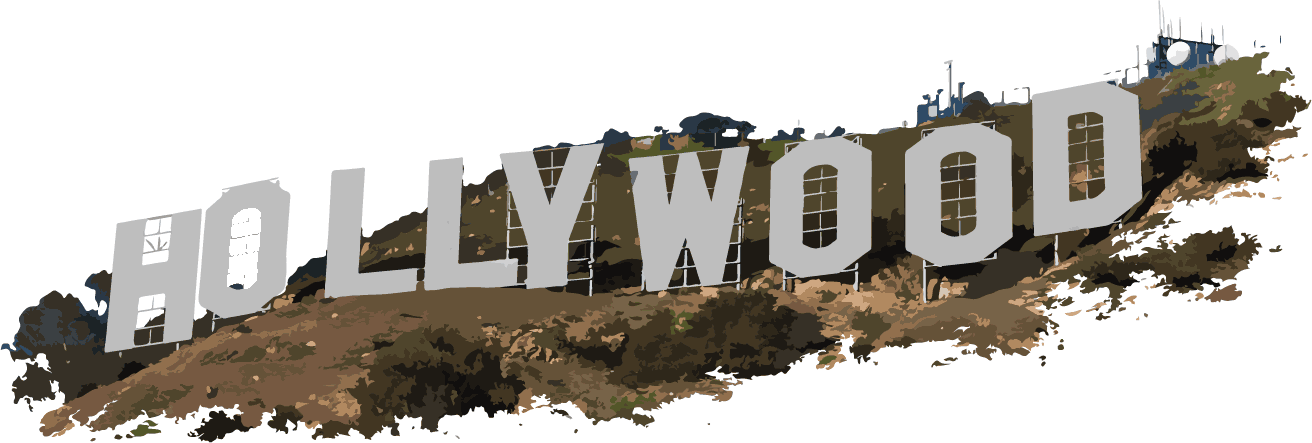 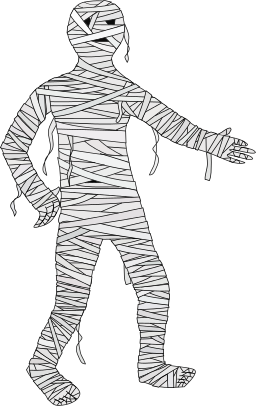 Heights
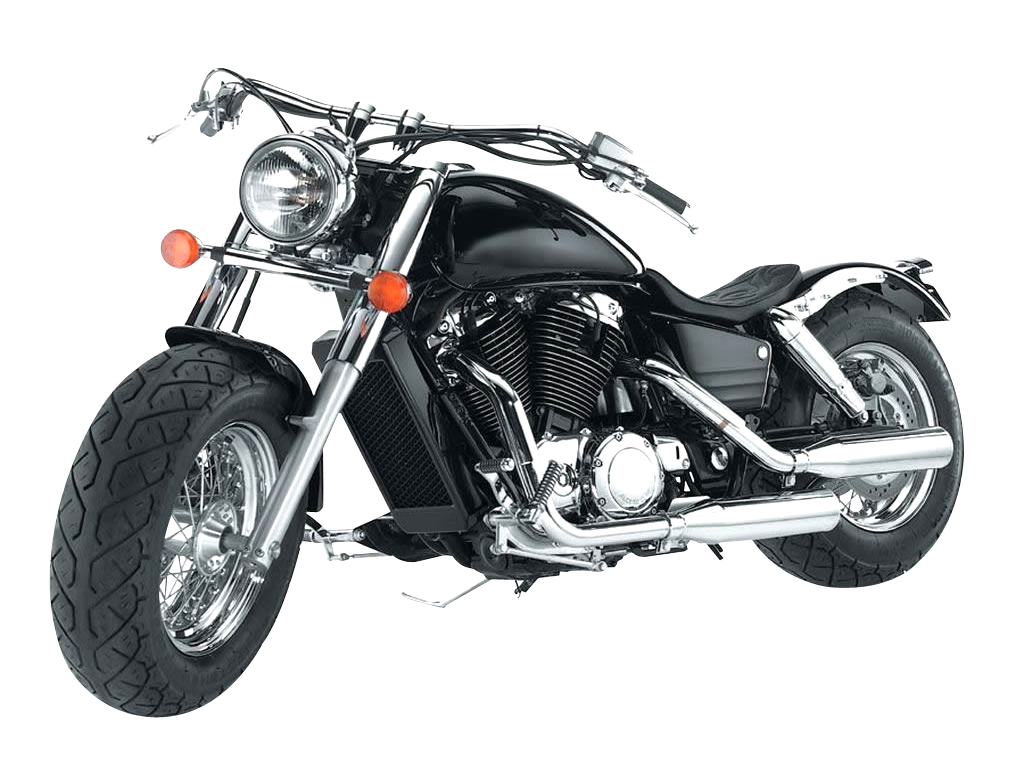 1.7m
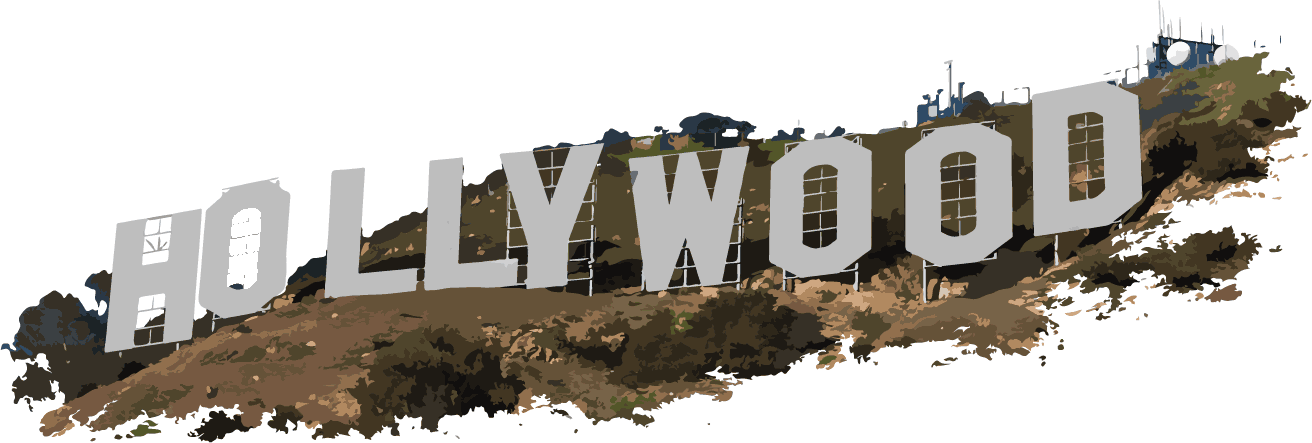 DwayneJohnson
ChrisEvans
WillSmith
David Tennant
DanielCraig
Heights
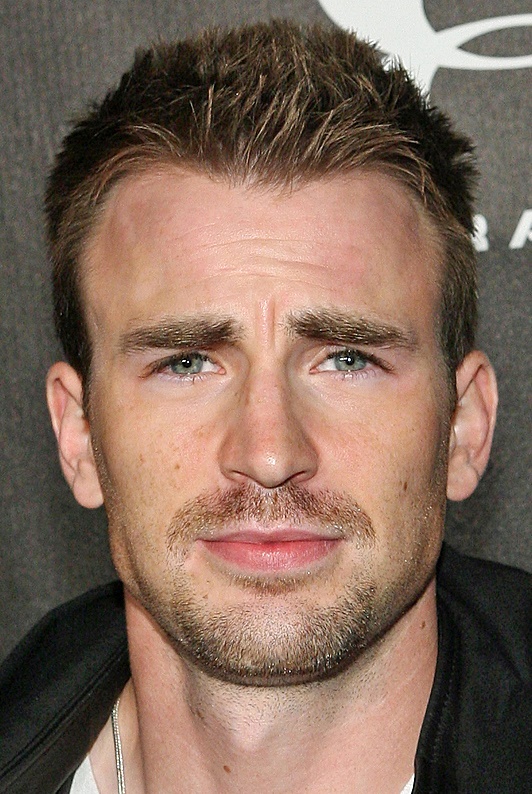 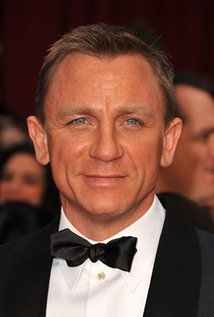 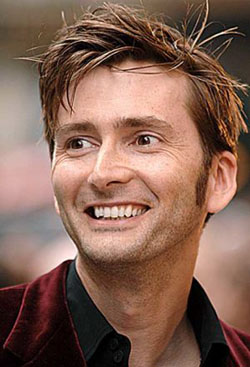 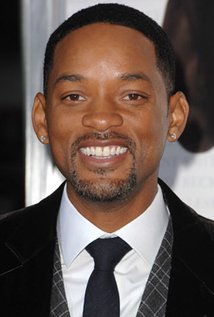 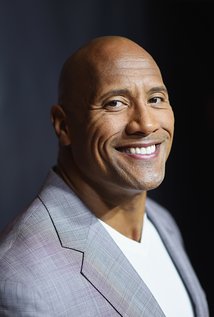 1.85m
1.78m
1.88m
1.83m
1.96m
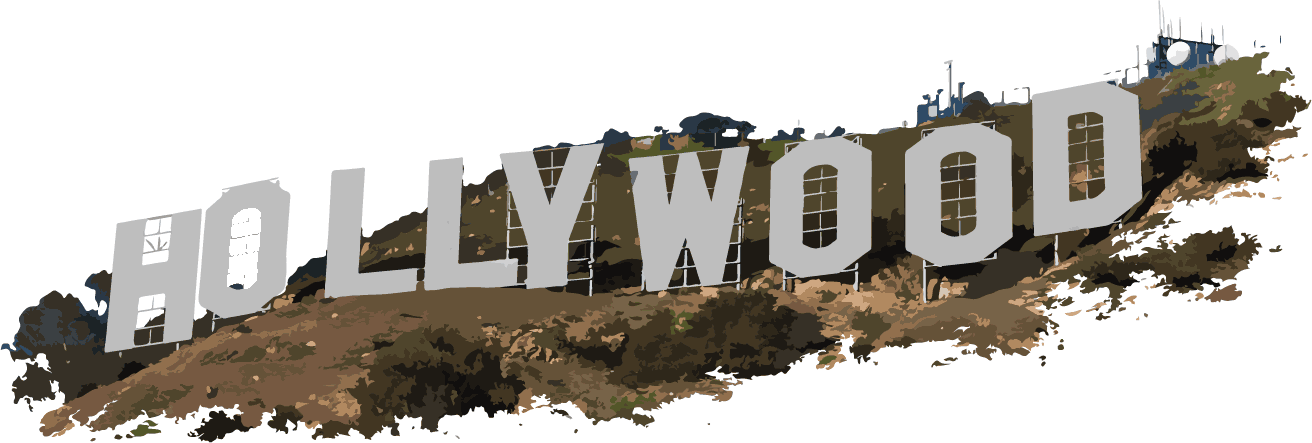 EmmaWatson
ScarlettJohansson
DaisyRidley
JenniferLawrence
GalGadot
Heights
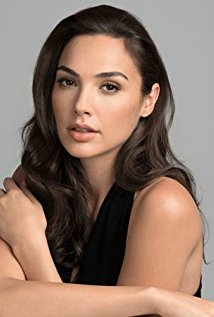 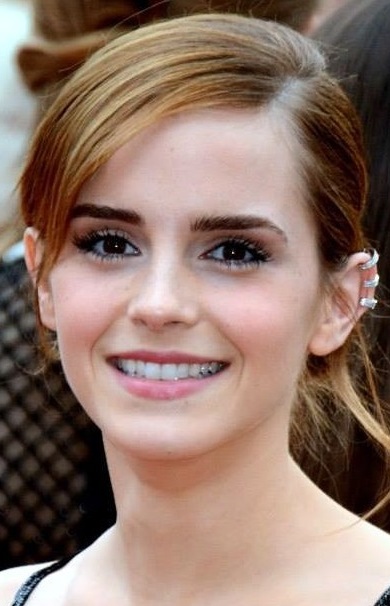 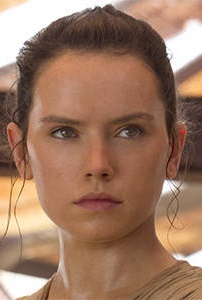 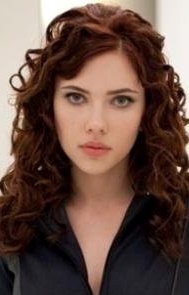 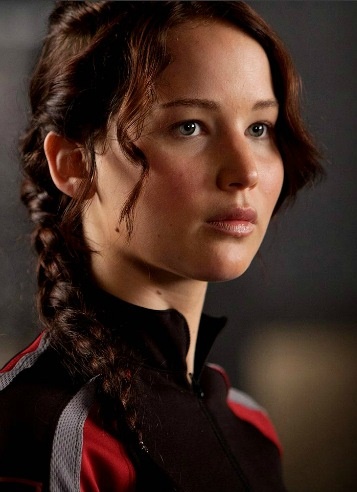 1.75m
1.78m
1.7m
1.6m
1.65m
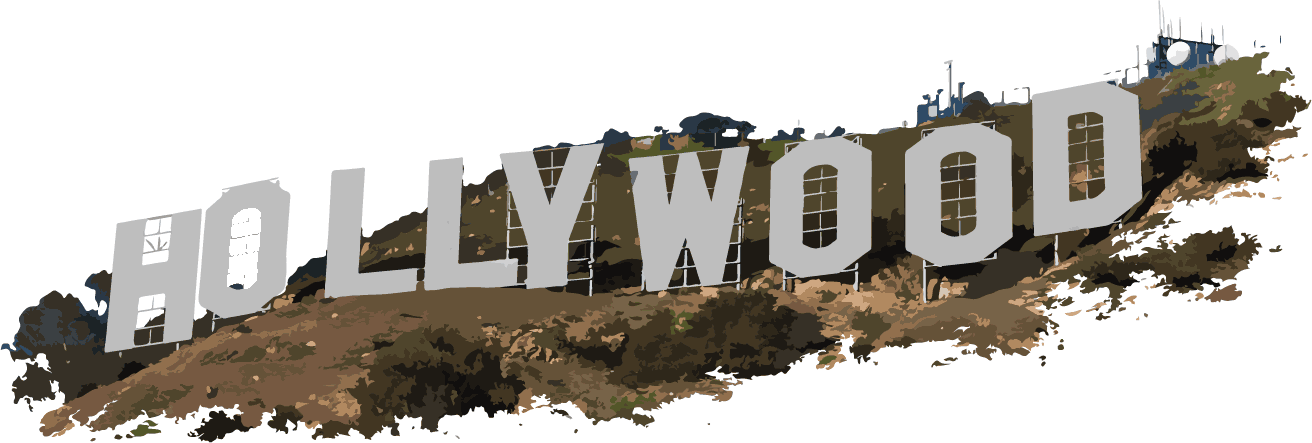 Place these actors in order of height. Smallest to tallest.
Johnny Depp – 1.78m
Elijah Wood – 1.68m
Robert Downey Jr – 1.74m
Daniel Radcliffe – 1.65m
Chris Pratt – 1.88m
Heights
Extension: Calculate the range (of height) for each group of actors.
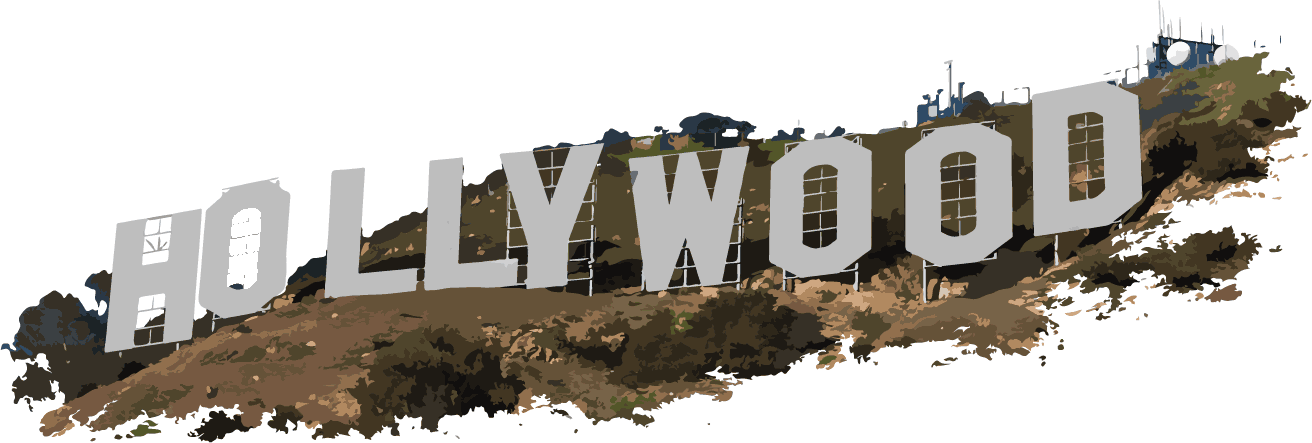 Place these actors in order of height. Smallest to tallest.
Idris Elba – 1.9m
Samuel L Jackson – 189cm
Warwick Davis – 1.07m
Tom Hiddleston – 1.88m
Jack Black – 1.68m
Heights
Extension: Calculate the range (of height) for each group of actors.
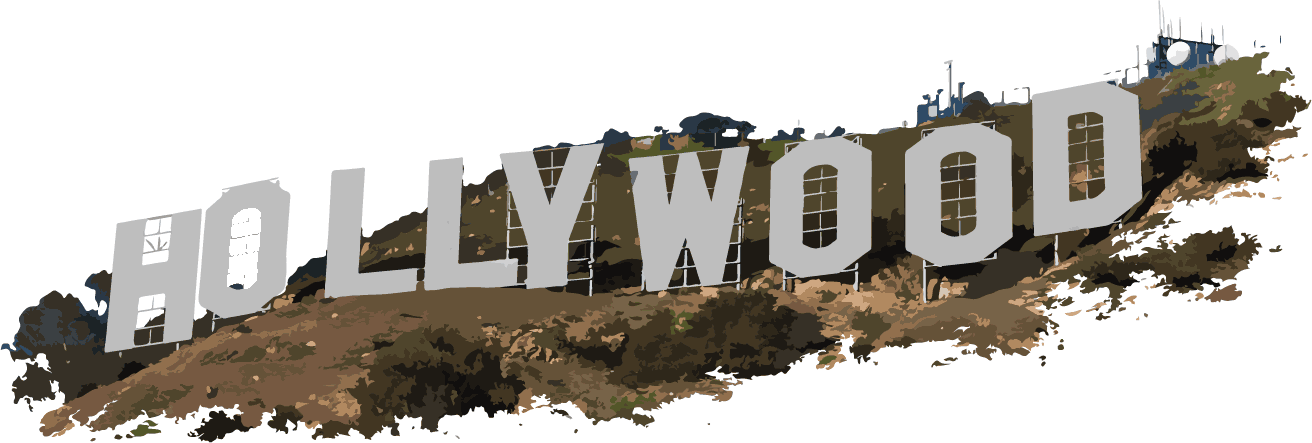 Place these actors in order of height. Smallest to tallest.
Beyoncé Knowles – 169cm
Dwayne Johnson – 1.96m
Will Smith – 1.88m
Gwyneth Paltrow – 5’ 9”
Gwendoline Christie – 1.91m
Arnold Schwarzenegger – 6’ 2”
Gal Gadot – 1.78m
Vin Diesel – 1.82m
Leslie Jones – 6’
Tom Cruise – 1.7m
Heights
Extension: Calculate the range (of height) for each group of actors.